Charter Township of Union
Audit Results
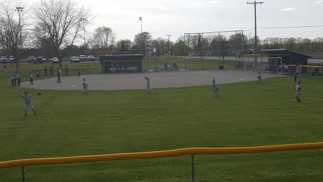 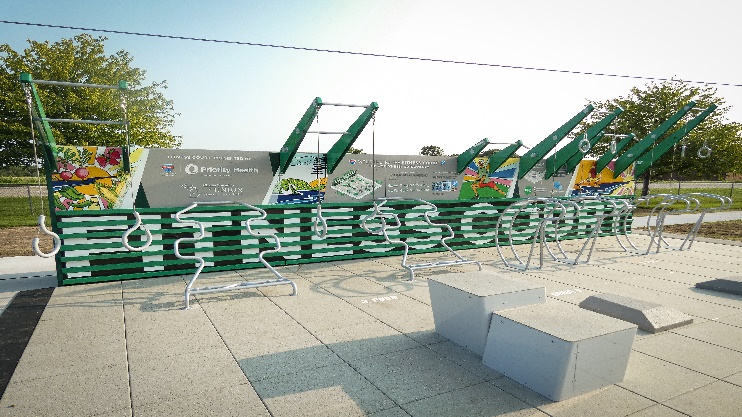 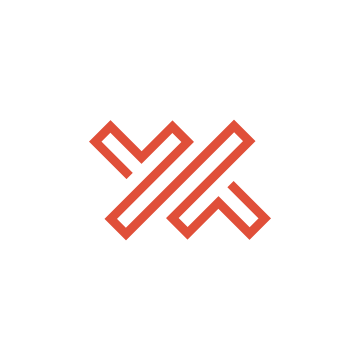 PRESENTED BY
Ali N. Barnes
CPA, CGFM

Fiscal Year Ended 
December 31, 2023
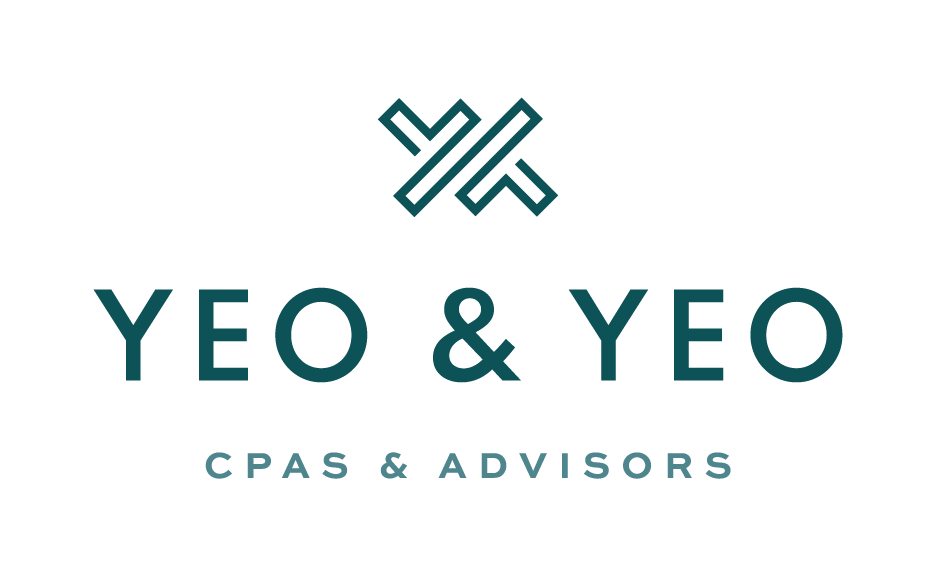 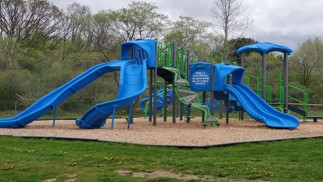 Audit Opinion
The purpose of an audit
Unmodified opinion
Highest level of assurance
Management’s responsibility
Preparation and fair presentation in accordance with GAAP
Design, implementation and maintenance of internal controls
Auditors’ responsibility
Express opinions on the financial statements based on our audit
General Fund Revenues
[Speaker Notes: 2020/2021/2022 – These fiscal years included contributions from either the Tribe or one of the DDA’s for projects. No such contributions recorded in General Fund in FY 2023.

2023 – Increase in building permits.

2023 – Increase in investment income.]
General Fund Expenditures
General Fund – Fund Balance
Total Fund Balance
Total Fund Balance to Total Expenditures
Fire Fund
Water Fund
Total Revenues and Expenses
Working Capital
Sewer Fund
Total Revenues and Expenses
Working Capital
Internal Controls and Compliance
Material Weakness
Recording of Mission Creek Drain

No Significant Deficiencies

Management Comments
Review of journal entries
Let’s thrive.

Through our family of companies, we work with you to achieve your unique goals. 

VISIT
yeoandyeo.com

CALL
800.968.0010

EMAIL
ali.barnes@yeoandyeo.com